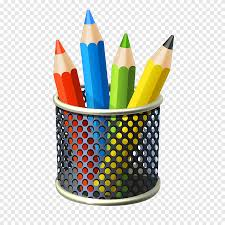 Artes visuales 1° BÁSICO
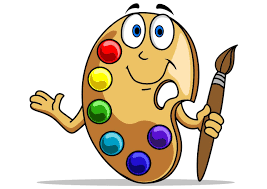 Actividad 17: Obras de arte
Observa el siguiente video: https://www.youtube.com/watch?v=dRau-LI2mjo
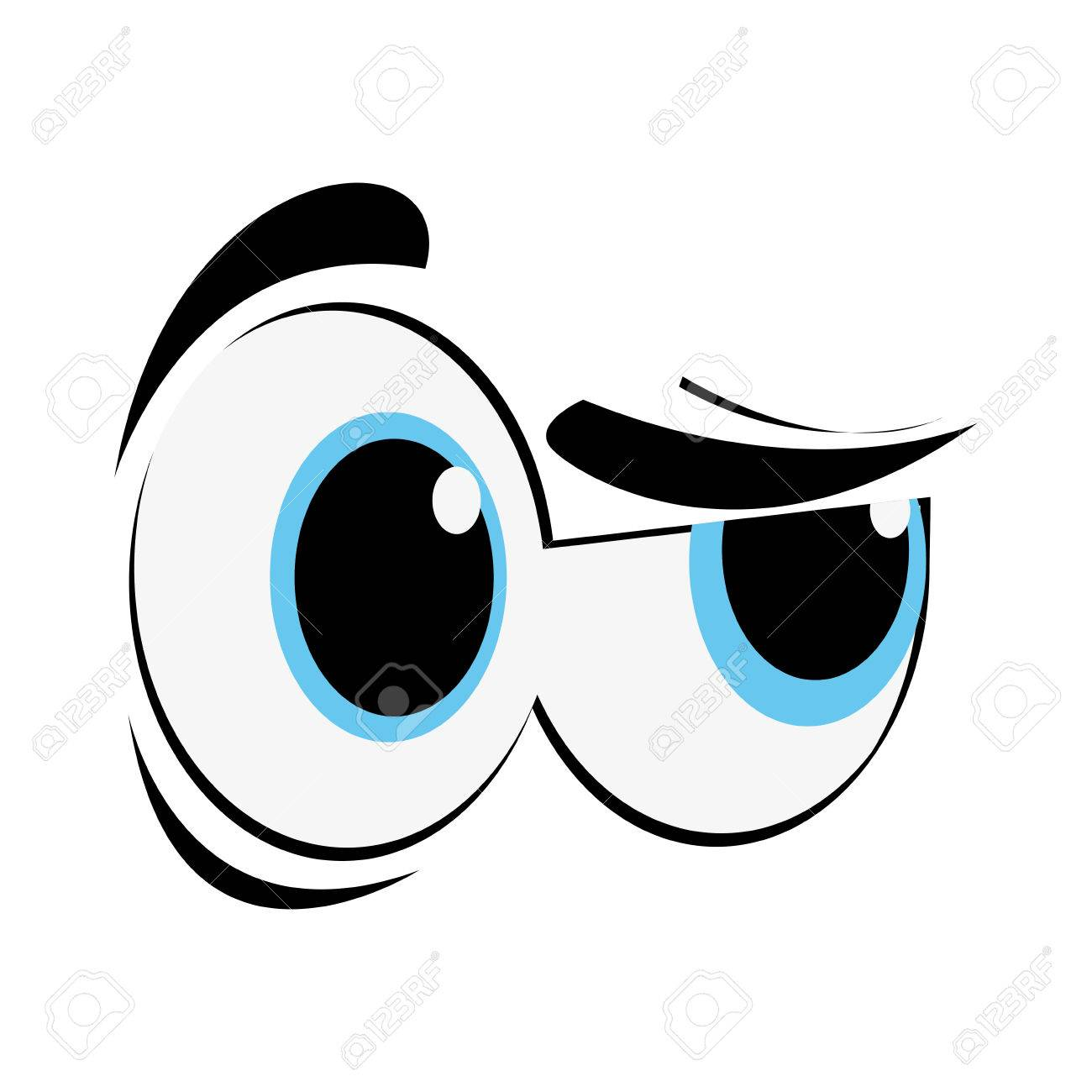 1.- Piensa en un lugar de tu preferencia y transfórmalo en una obra de arte pintada.